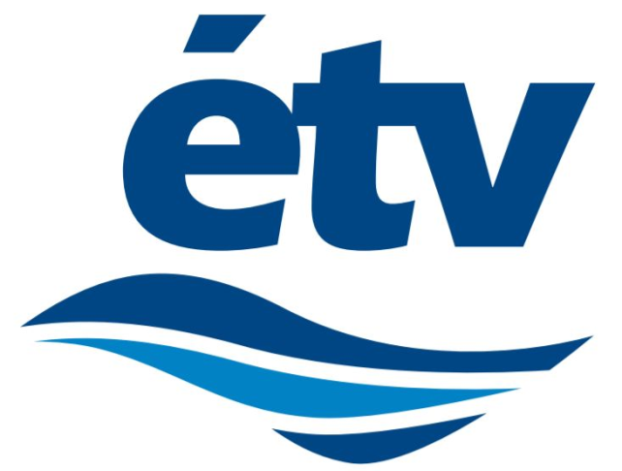 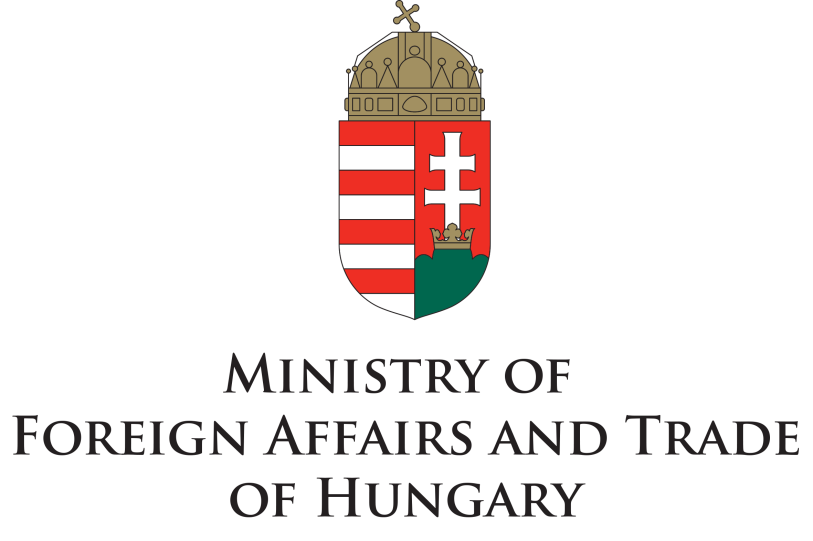 The project was realized with the support of the Ministry of Foreign Affairs and Trade of Hungary
Water Meter Protector Set
8th World Water Forum, Brasília
18-23. 03. 2018.
The content of this document does not necessarily represent the official standpoint of the Ministry of Foreign Affairs and Trade of Hungary
The problem
Common experience of public water distribution companies:

The majority of illegal water consumption is attained by damaging or manipulating water meters. 

Generally used seals don’t give a sufficient protection from illegal interventions.
The problem
Average water meter seals can be dismantled easily and many times.

Average water meter seals can be re-mounted in such a way that the manipulation would not be noticeable during meter reading.
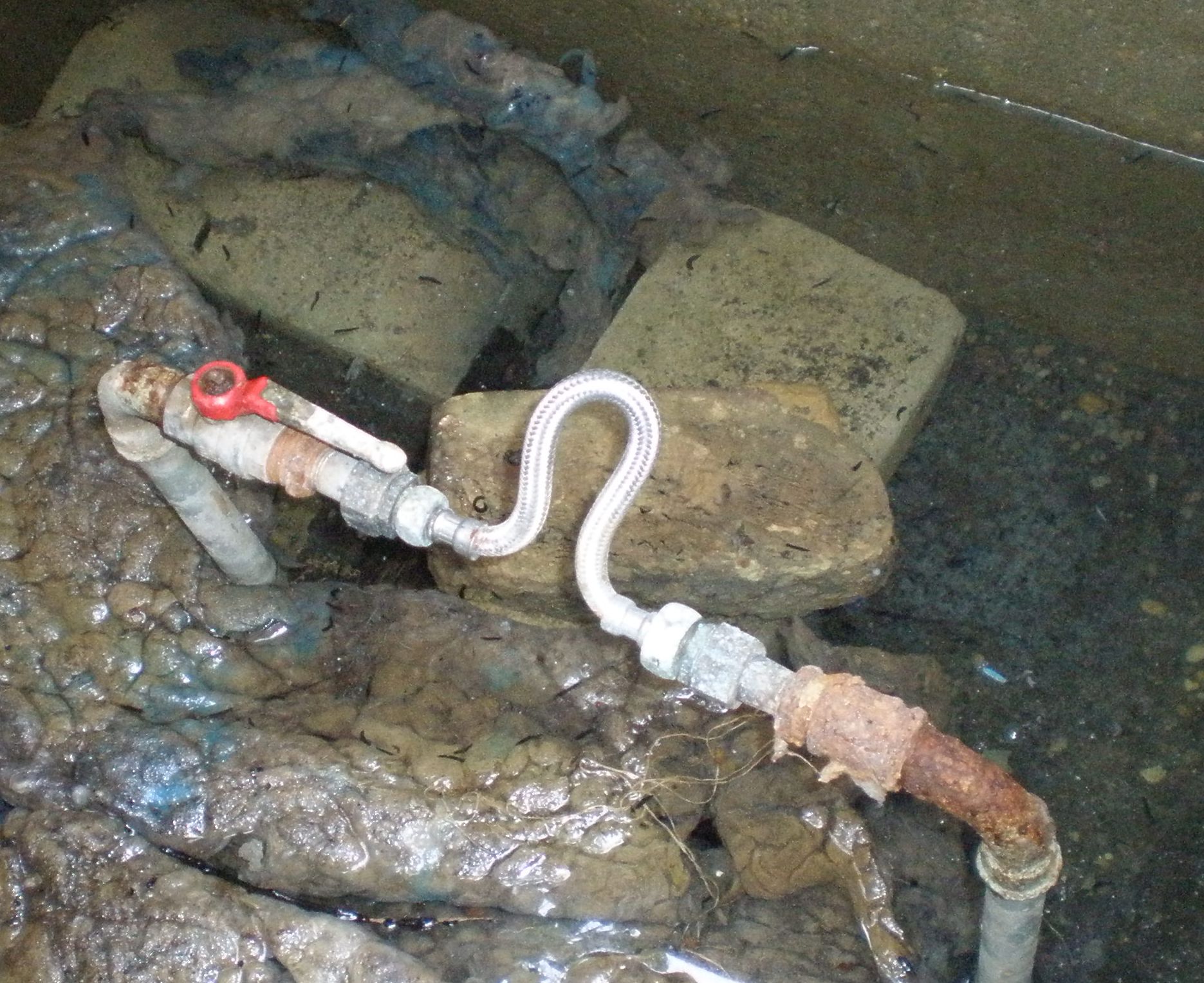 The solution
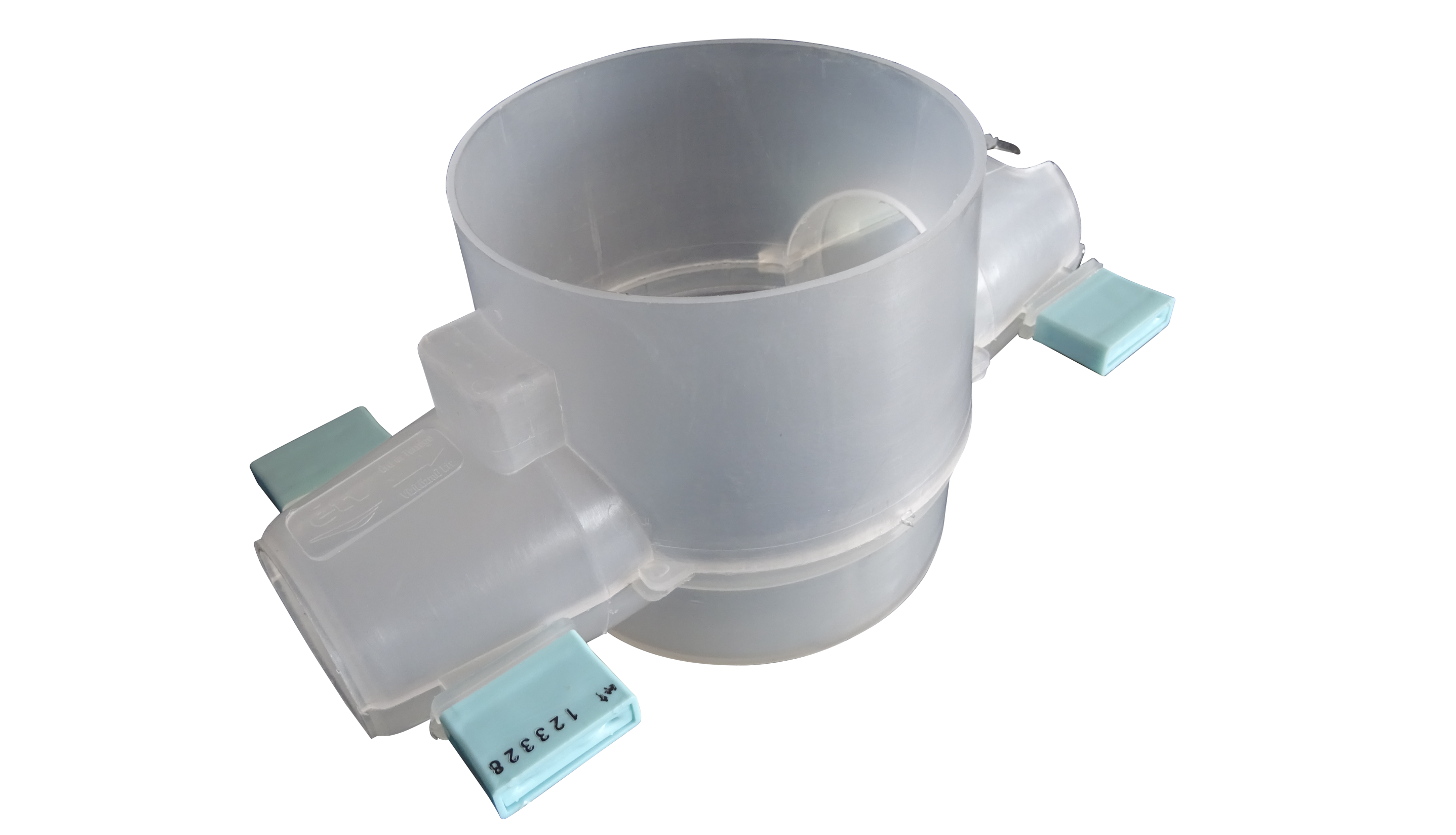 Water Meter Protector Set – WPS
WPS – Water Meter Protector Set
Unique – Innovative – Safe – Environmentally friendly
Developed by the water supply department of ÉTV Waterworks
Based on the idea of the team’s managing engineer expert
Provides complete protection to water meters
Protects all the critical points: 
the joints and the cover structure of the meter
WPS – No more steals with these seals!
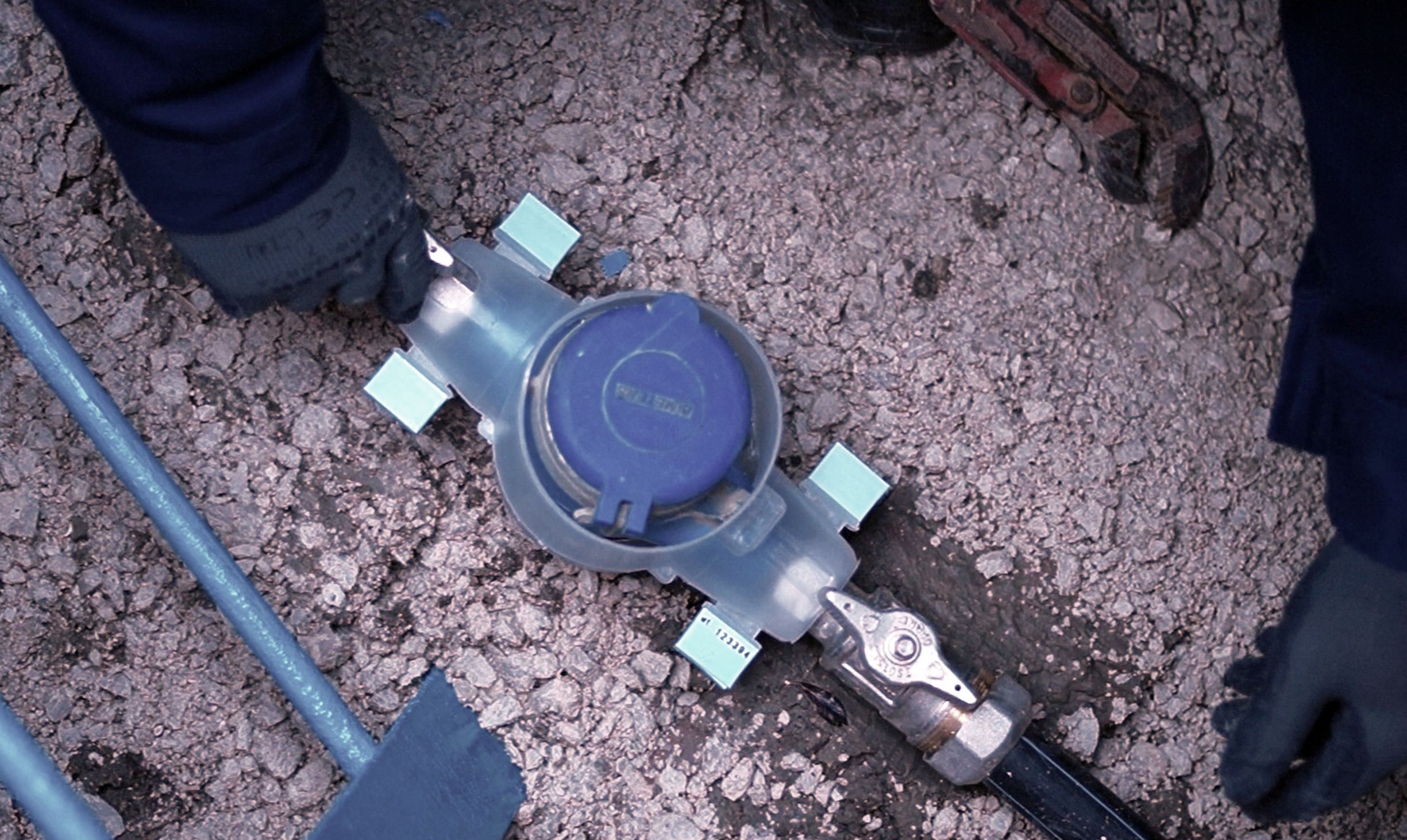 WPS - Advantages
Decreasing of water loss amount in 5 years
WPS – Mechanical parameters.
WPS box: 2 main units and 4 safety seals
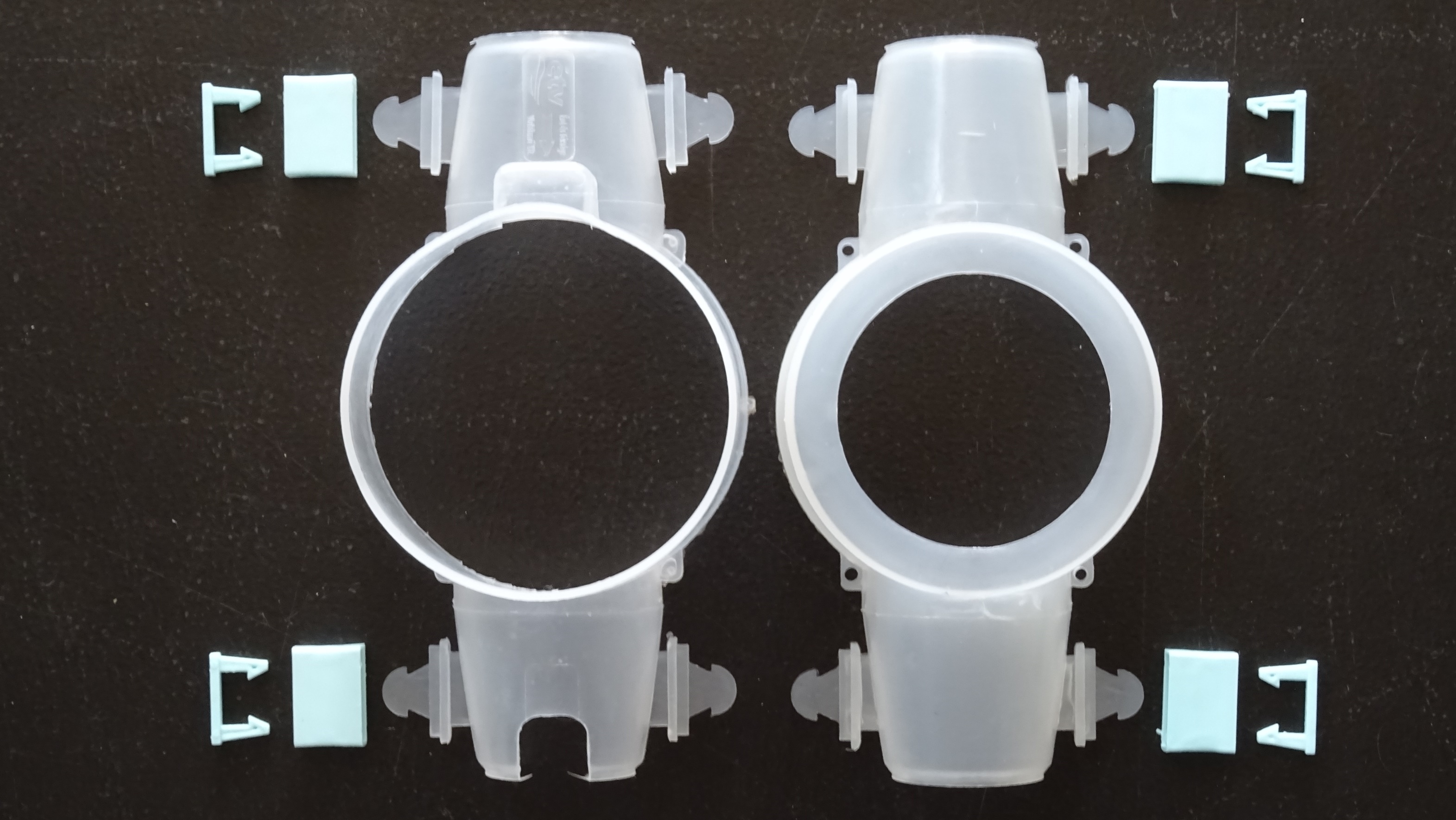 The seals are manufactured in annually changing colours, making the traceability easier
WPS – Recommended to
We recommend the usage of WPS for public water distribution companies, who:
Wish to minimize their losses originating from illegal drainage.
Wish to increase their revenue by increasing the registered water use.
Wish to increase their revenue by increasing their drainage revenue as well.
Wish to filter the unauthorized users and to pay a higher degree of attention for controlling them.
Wish to reduce and control the wastage of drinking water.
Wish to ease their annual financial losses with additional revenue.
Why is WPS better?
WPS – Mechanical parameters.
One of the seals is equipped with a unique number which cannot be removed. This register number is enhancing the security and the transparency of the system.
The seals can be removed only by damaging them.
It is possible that the company colleague places a red, distinctive and warning seal on the equipment if they detect any signs on the WPS which imply damage, manipulation or other illegal activities. 
The system is universal: based on the principle of the WPS, we can prepare the suitable protection for any types of water meters.
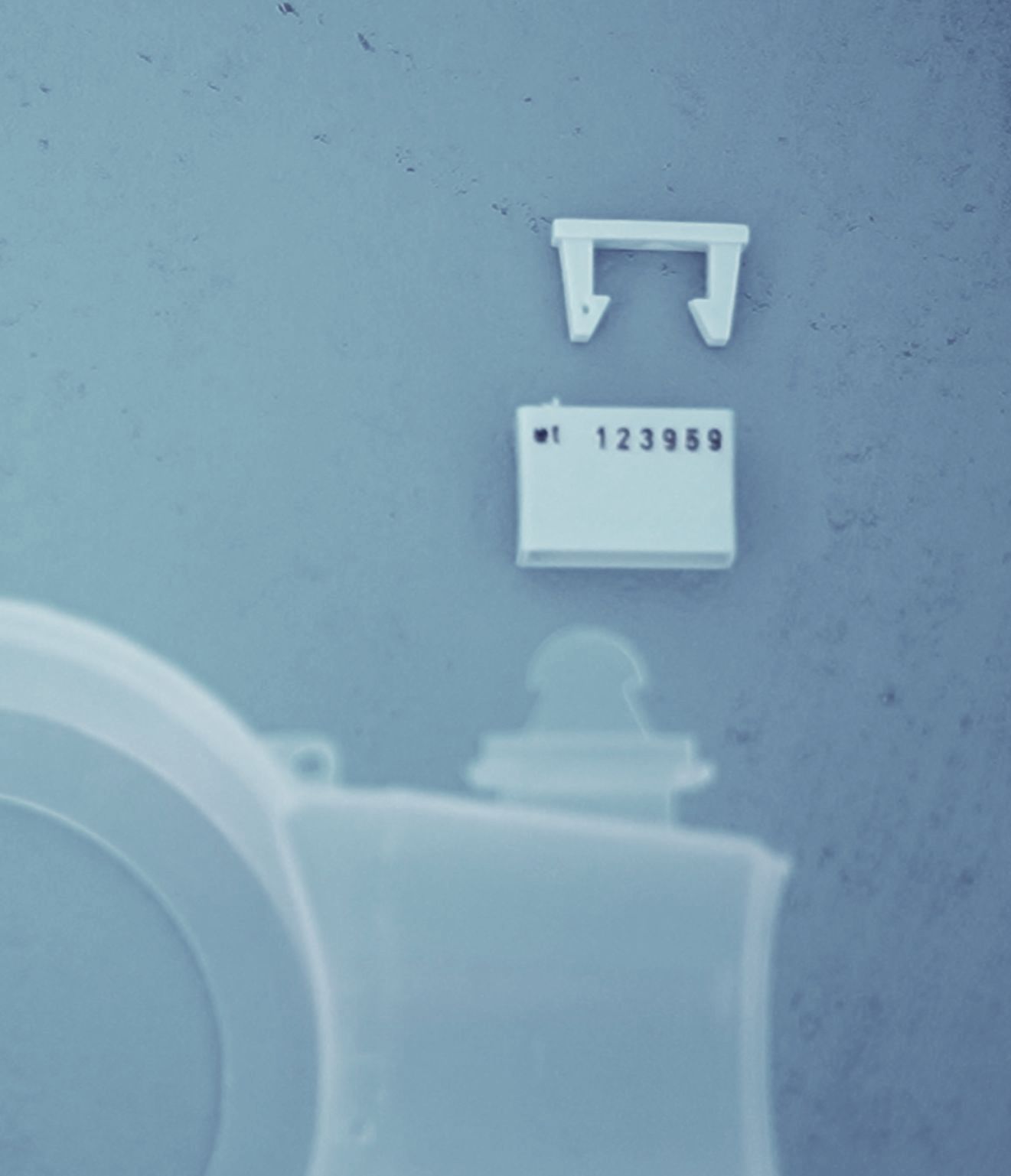 WPS - Manufacturing
Manufacturing is performed in Hungary, from Hungarian raw materials. The machinery used for manufacturing is suitable for producing tens of thousands of WPS equipment. 
WPS is not commercially available, so its price does not include the price of retail chains. 
The unique number is burned into the colourful seals, with professional German technology. Duplication or incomplete number cannot occur, due to the strict protocol. Every sequence starts with a 0, unless the client orders otherwise.
The numbered seals are delivered in a strict sequence and in a practical, easy-to-use container box which is suitable for organization.
Not only the seals but the protecting box can be ordered in different colours (e.g. black) as well. 
The WPS can also be ordered with a logo.
Contact Us
wps@erdivizmuvek.hu
Peter Sarosi: +36203374517
http://erdivizmuvek.hu/wps
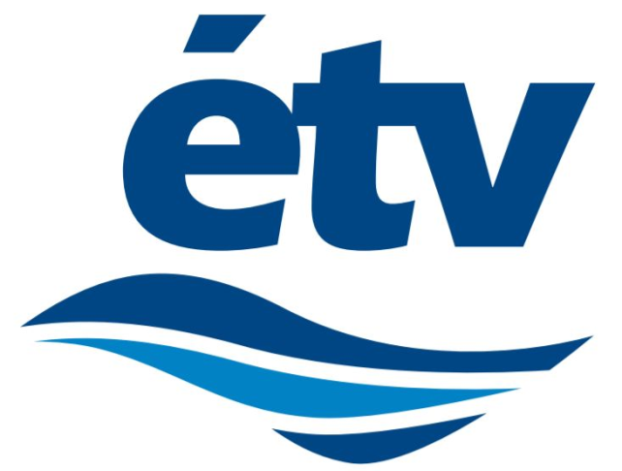 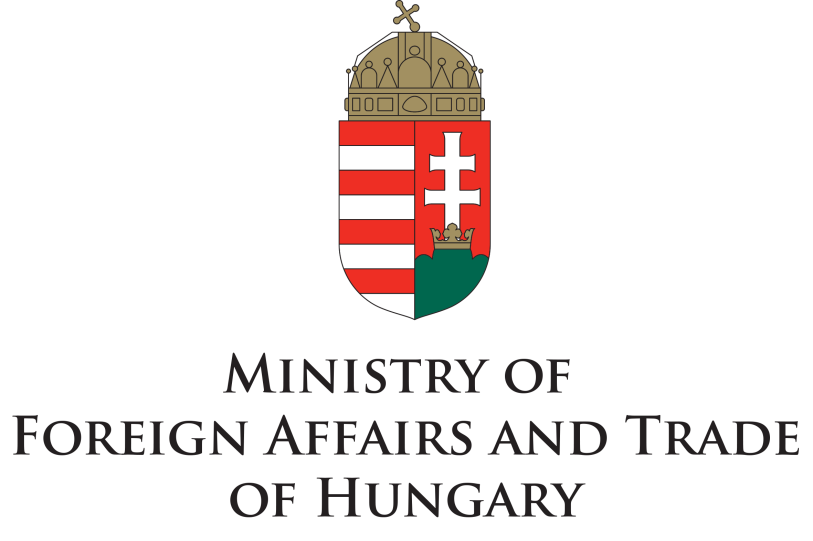 The project was realized with the support of the Ministry of Foreign Affairs and Trade of Hungary
Thank you for your attention!
The content of this document does not necessarily represent the official standpoint of tha Ministry of Foreign Affairs and Trade of Hungary